Развитие механизмов самоуправления и добрососедства для развития территорий

Сергей Кузнецов
Руководитель общероссийского проекта «Добрые соседи» 
Аналитик ИСЭП НИУ ВШЭ Москва
1
Самоуправление сегодня в России
Вопросы местного значения

Активная жизненная позиция

Своя ответственность

          Но и возможности
2
Добрососедство сегодня в России
Важнейшая и необходимая характеристика местного /соседского сообщества
Требует  деликатного взращивания, воспитания, поддержки, продвижения
Не может быть без доверия 
Нуждается в знающих людях
Нужно нам постоянно –  это не разовая акция
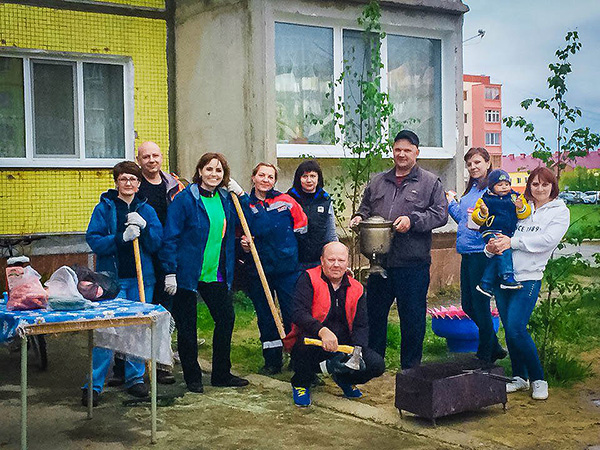 Современная ситуация в сфере развития локальных территорий
Активное участие жителей
Укрупнение территорий
Изменение полномочий
Необходимость искать диалог
Важно найти решение многих, порой неожиданных проблем
4
Разные активы – единая система
Общественные советы микрорайонов
Уличные комитеты
Садовые товарищества
ТСЖ
Совет многоквартирного дома
Сельские старосты
5
Изменения на местном уровне
Качество жизни
Забота о пожилых
Вовлечение молодых
Развитие территории
Привлечение ресурсов
6
Добрососедские технологии -
Помогают развитию территории
Дают необходимые возможности
Вовлекают жителей
Дают возможности
Привлекают партнеров
7
Появление ТОС – юридических лиц
Важно и весомо
Необходимо для дела
Возможность привлечения ресурсов
Более комплексная работа
Официальнее мнение
Шире география
8
Наши люди на нашей территории
Вовлечение и интерес
Забота и внимание
Комплексный план развития территории
Совместные действия
Чувствительные проекты
9
Ресурсная поддержка – гранты и субсидии
Федеральные и региональные
Общие и целевые
Корпоративная поддержка
Мини гранты
Фонды местных сообществ
10
Работа с молодёжью
Молодёжная команда ТОС
Просвещение и обучение
Слушать и слышать
Привлекать и вовлекать
Профориентация и жизнеориентация
11
Государственная политика сегодня
Развитие взаимодействия с молодёжью на локальных территориях
Создание условий 
Вовлечение всех заинтересованных
Обучение и наставничество
12
Международный день соседей 2023
Дата проведения:   26.05.2023г.
Место проведения:  вся Россия.
13
ТОСы
Активное участие по всей стране
Федеральный проект ОАТОС
Системно и организованно
Помогает развитию территорий
Источник вдохновения и сил для проектной деятельности и заявок на гранты
14
Обучение и просвещение
Делиться опытом
Получать новые знания
Становится профессионалами
Подтверждать компетенцию
Развивать команду
Помогать партнерам
15
Большие планы на 2023 год
Поддержка команды ТОС
Участие в грантовых конкурсах
Просветительские события
Обучение по курсу «Менеджер местного сообщества»
Форумы ТОС
16
Приглашаем присоединиться
Стать участником обучения
Получить методические материалы
Принимать участие в грантовых проектах
Присоединяться к активной работе на местах
17
Специальное сотрудничество
Специальные программы и проекты для регионов – районов – муниципалитетов
Реальные и заметные дела
Методическая поддержка
Команда амбассадоров

        Присоединяйтесь!
18
Присоединяйтесь!
sosedi2023.ru
Sosedi.hse.ru
Тел.:  89268507847
E-mail: proekt-ds@mail.ru
ВК:  /proektds
19